Sequence Form
Weiran Shi
Feb. 6th, 2014
Outline
Overview

Sequence form

Computing equilibria

Summary
History
Prof. Bernhard von Stengel
Introduce sequence form and its application to computing equilibria (1996)
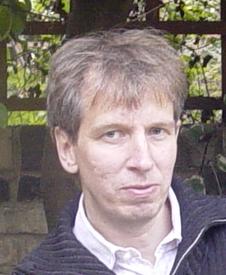 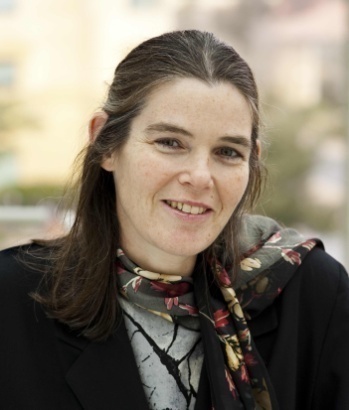 Prof. Daphne Koller
Similar idea (1992)
Computing equilibria for two-player general sum games (1996)
Significance
Outline
Overview

Sequence form

Computing equilibria

Summary
1
L
R
2
a
(1,1)
A
B
1
1
c
b
l
r
r
l
d
e
(1,0)
(2,4)
(0,1)
(2,4)
i
f
g
h
Definition of sequence form
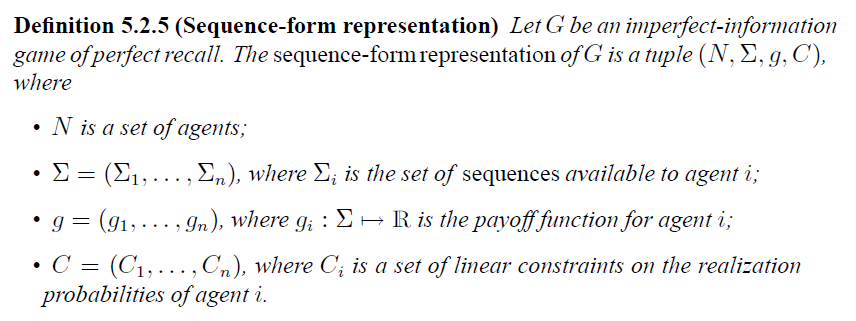 Sequence
1
L
R
2
Defined by a node of the game tree

The ordered set of player i’s actions lying on the path

Build player’s strategy around paths in the tree (there is only a small number of nodes)
a
(1,1)
A
B
1
1
b
c
l
r
r
l
d
e
(1,0)
(2,4)
(0,1)
(2,4)
g
f
h
i
Payoff function
1
L
R
2
Payoff g(σ)=u(z) if leaf node z would be reached when each player played his sequence on σ.

Each payoff that is defined at a leaf in the game tree occurs exactly once.
a
(1,1)
A
B
1
1
b
c
l
r
r
l
d
e
(1,0)
(2,4)
(0,1)
(2,4)
g
f
h
i
Payoff function
1
L
R
2
a
(1,1)
A
B
1
1
b
c
l
r
r
l
d
e
(1,0)
(2,4)
(0,1)
(2,4)
g
f
h
i
Sparse encoding
Linear constraints
Why do we still need linear constraints?


What is the difference between sequences and actions?
Realization plan
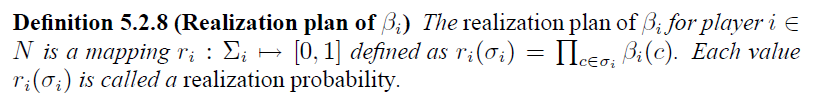 Another definition (Linear equation definition):
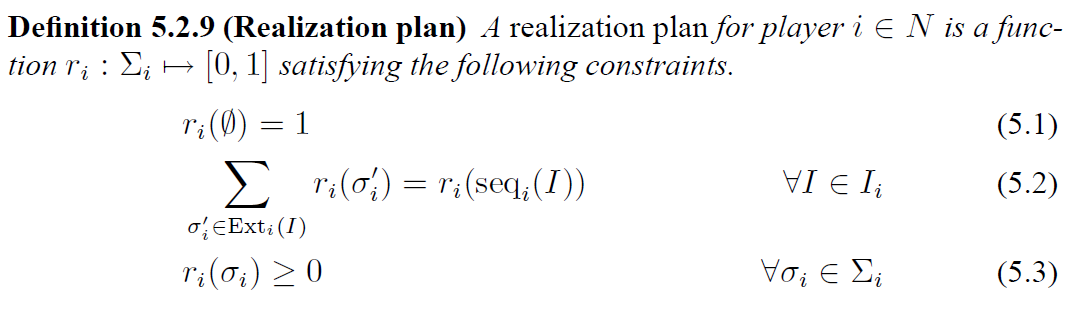 1
Realization plan
L=0.5
R=0.5
2
a
(1,1)
A=0.3
B=0.7
1
1
b
c
l=0.4
r=0.6
r=0.6
l=0.4
d
e
(0,0)
(2,4)
(0,0)
(2,4)
g
f
h
i
Advantage of realization plan
Key advantage: it can be characterized by linear equations
Outline
Overview

Sequence form

Computing equilibria

Summary
Best response in two-player games
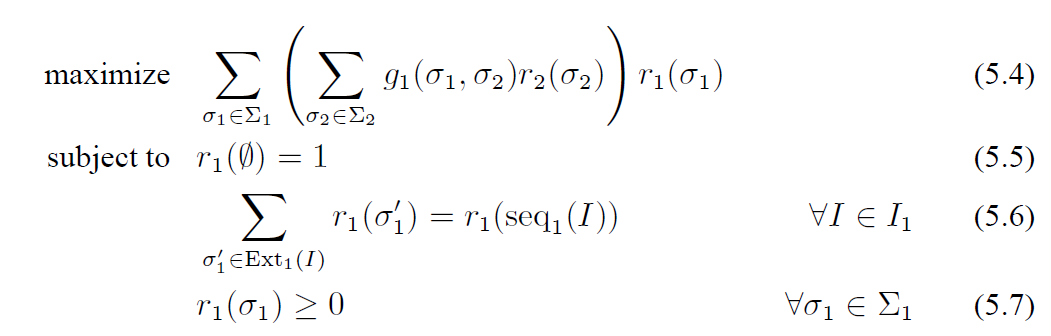 Best response in two-player games
Dual LP problem:
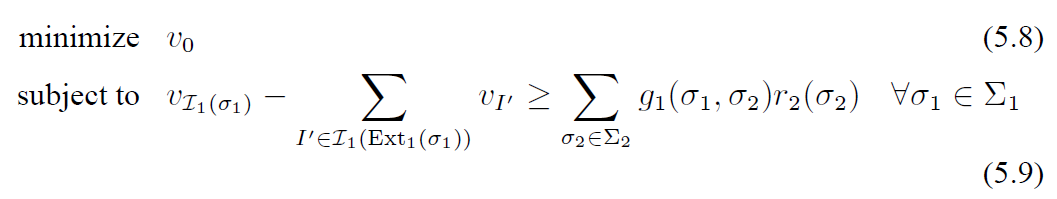 Why do we want to convert it to dual LP problem?
Dual problem
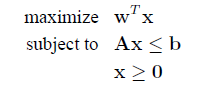 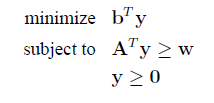 Equilibria in two-player zero-sum games
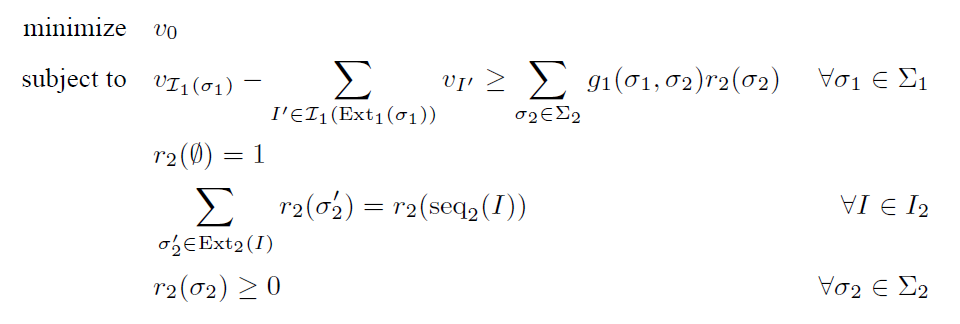 We can solve it in polynomial time!
Other applications
Compute equilibria in two-player general sum game
Compute equilibria in general two-player game
Summary
Sequence form is a new strategic description for an extensive game with perfect recall.

It has linear complexity.

It allows efficient computation of Nash equilibria in extensive-form game.
Reference
Shoham, Y., and Leyton-Brown, K. (2010). Multiagent Systems, Algorithmic, Game-Theoretic, and Logical Foundations.
 von Stengel, B. (1996). Efficient computation of behavior strategies. GEB: Games and Economic Behavior, 14, 220–246.
von Stengel, B. (2002). Computing equilibria for two-person games. In R. Aumann, S. Hart (Eds.), Handbook of game theory, vol. III, chapter 45, 1723–1759. Amsterdam: Elsevier.
Nisan, N., Roughgarden, T., Tardos, E., and Vazirani, V. (2007).  Algorithmic Game Theory.
Koller, D.,Megiddo, N., and von Stengel, B. (1996). Efficient computation of equilibria for extensive two-person games. GEB: Games and Economic Behavior, 14, 247–259.
Koller, D., and Megiddo, N. (1992). The complexity of two-person zero-sum games in extensive form. GEB: Games and Economic Behavior, 4, 528–552.
Thank you!Q&A